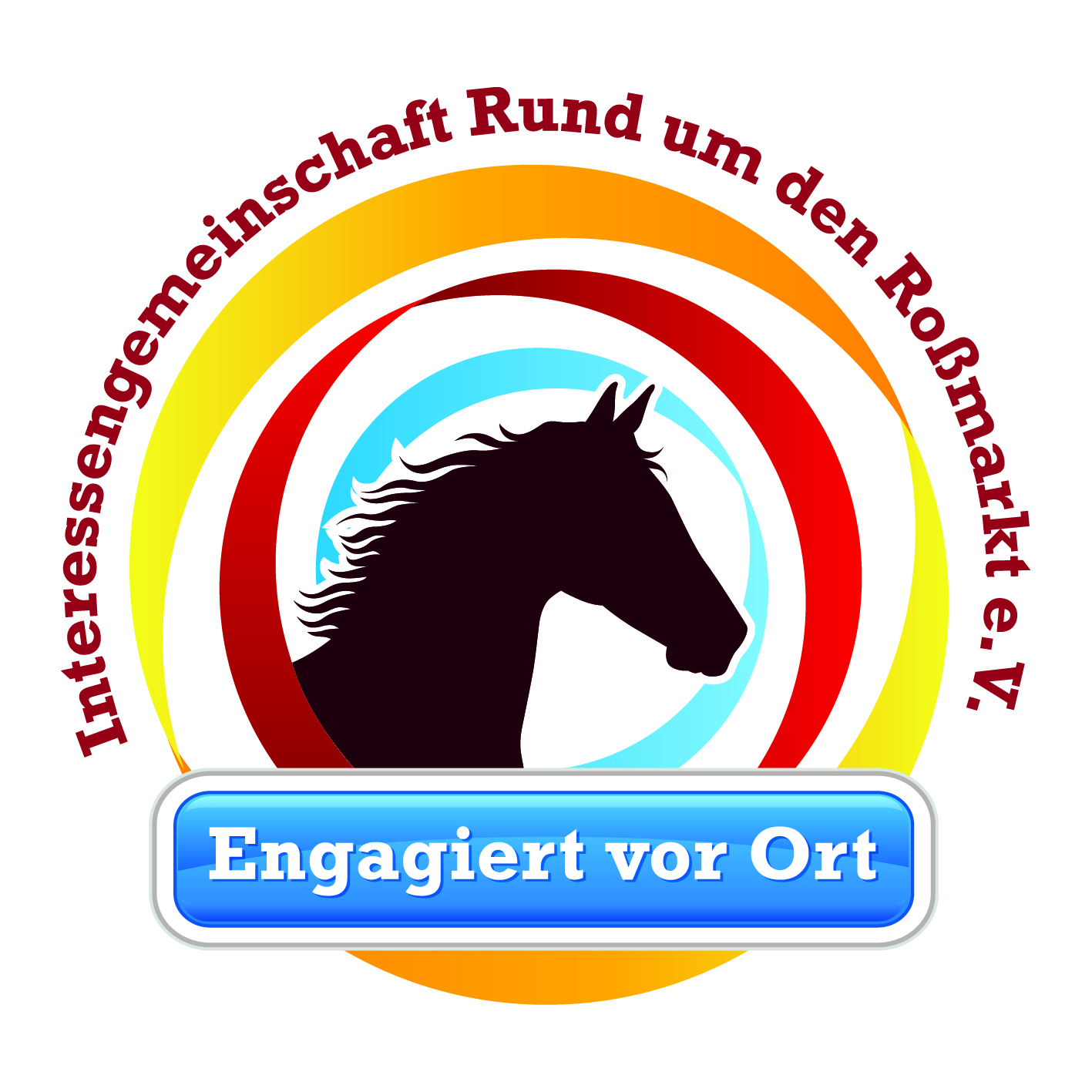 Roßmarkt-Winter- Tombola
02.12. – 23.12.2023
Teilnehmende Geschäfte:
Auslosung: Mittwoch 27.12.2023 I 14:00 Uhr – Violas
Veröffentlichung der Glücksnummern auf der Internetseite www.rund-um-den-rossmarkt.de oder auf facebook www.facebook.com/rund.um.den.rossmarkt und Aushang in den teilnehmenden Geschäften – siehe oben